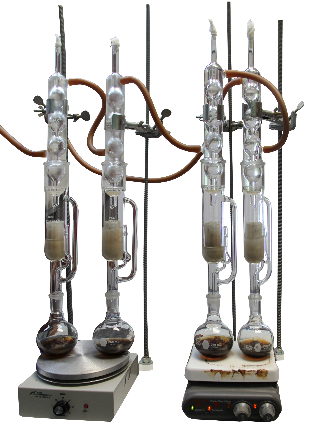 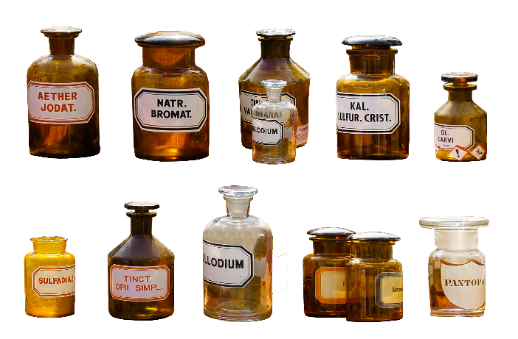 1. Valitkaa keksinnöistä kiinnostavin.2. Luokaa valitsemallenne henkilölle koulutus- ja urapolku keksinnön pariin.
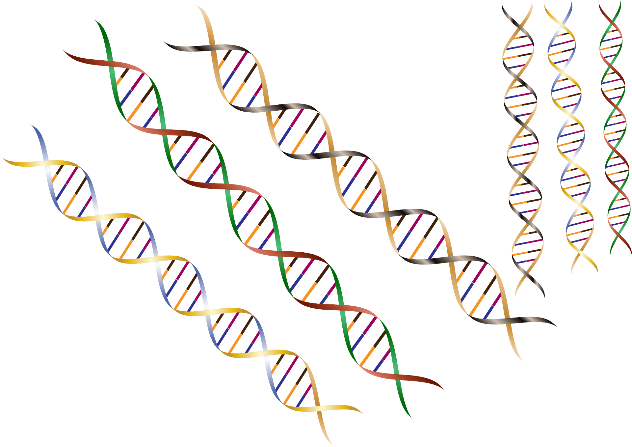 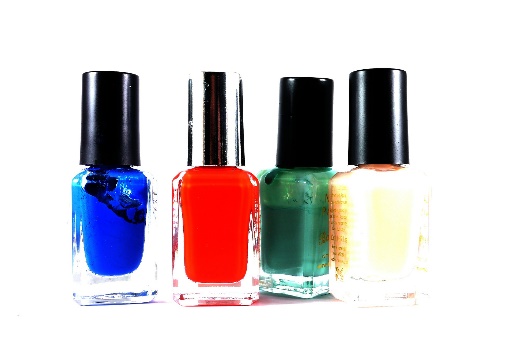 Tarinan tulee sisältää seuraavat osiot:
Lapsuuden ja nuoruuden kiinnostuksen kohteet ja harrastukset
Koulutuspolku peruskoulun jälkeen
Vanhempien rooli koulutus- ja urapolun rakentamisessa
Kavereiden rooli koulutus- ja urapolun rakentamisessa
Ammatti ja työpaikka
Koulutus- ja urapolku (keksintö tähän) parissa työskentelemiseen
Hahmon nimi:
1. Kiinnostuksen kohteet ja harrastukset nuorena
2. Koulutuspolku peruskoulun jälkeen
3. Vanhempien rooli koulutus- ja urapolun rakentamisessa
4. Kavereiden rooli koulutus- ja urapolun rakentamisessa
5. Ammatti ja työpaikka aikuisena